探秘PostgreSQL国际社区
李传成(Movead.Li)
lchch1990@sina.cn
个人简介
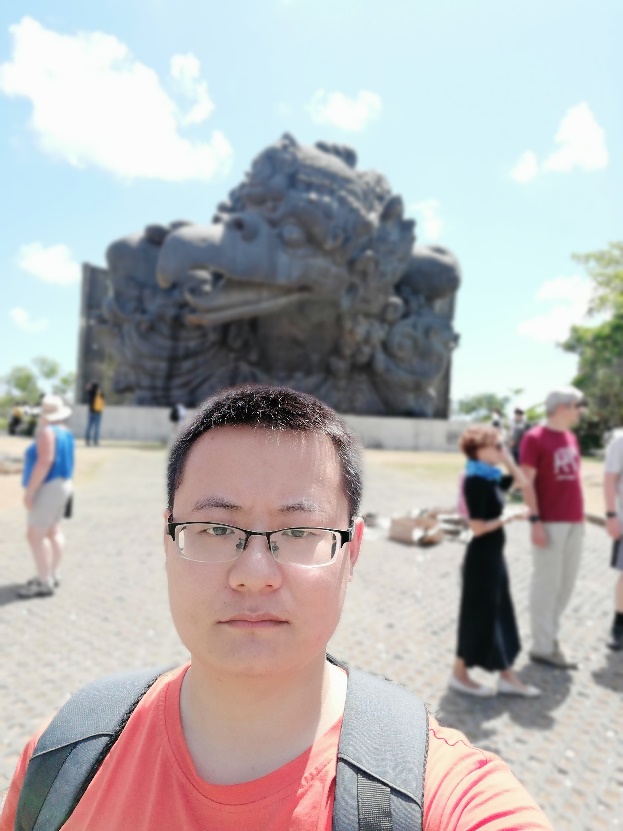 瀚高软件数据库内核工程师
- walminer
- pg_lightool
- 国际社区开发
lchch1990@sina.cn
目录
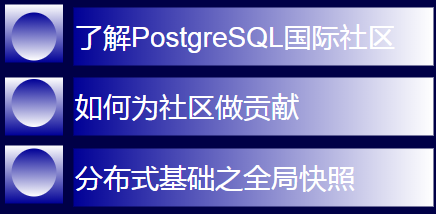 了解PostgreSQL国际社区
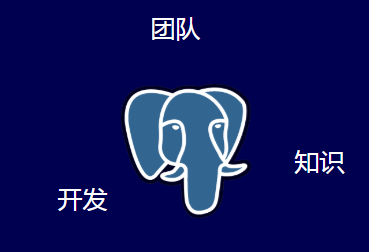 了解PostgreSQL国际社区——团队
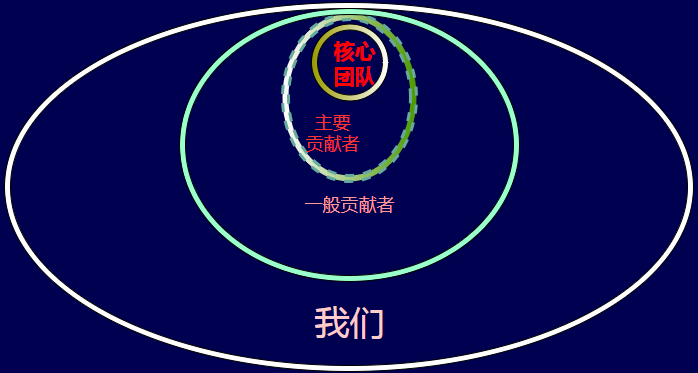 了解PostgreSQL国际社区——知识
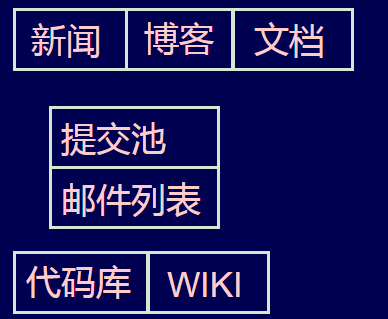 了解PostgreSQL国际社区——开发
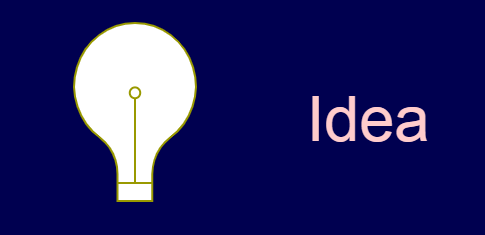 了解PostgreSQL国际社区——开发
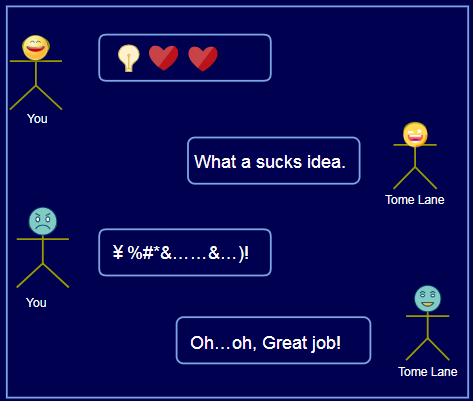 了解PostgreSQL国际社区——开发
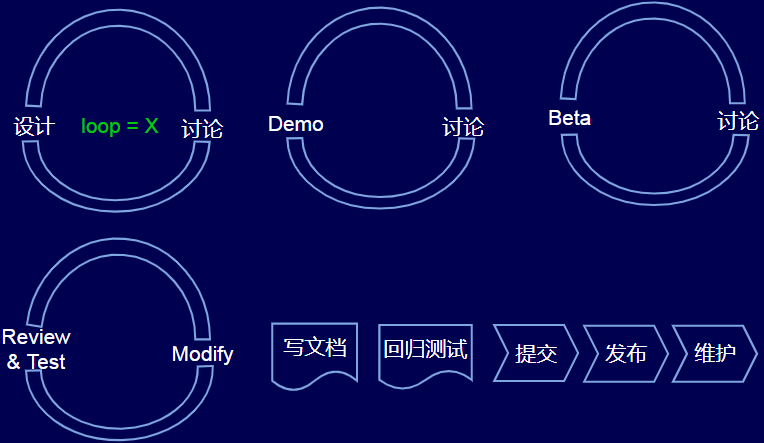 为社区做贡献
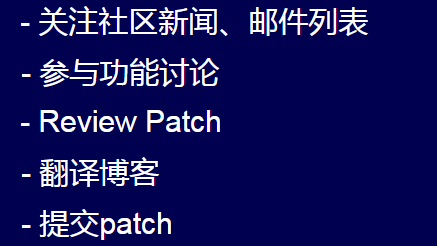 分布式基础之全局快照
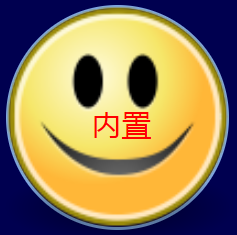 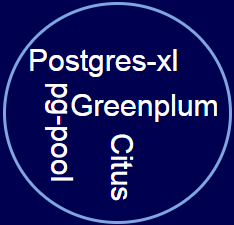 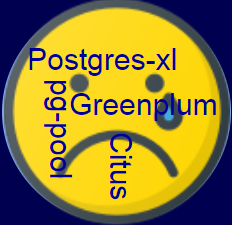 分布式基础之全局快照
postgres=# \h create foreign table 
Command:     CREATE FOREIGN TABLE
Description: define a new foreign table
Syntax:
......
CREATE FOREIGN TABLE [ IF NOT EXISTS ] table_name
  PARTITION OF parent_table [ (
  { column_name [ WITH OPTIONS ] [ column_constraint [ ... ] ]
    | table_constraint }
    [, ... ]
) ] partition_bound_spec
  SERVER server_name
[ OPTIONS ( option 'value' [, ... ] ) ]

where column_constraint is:
......
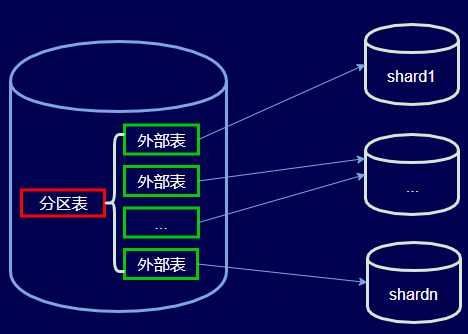 分布式基础之全局快照
PostgreSQL分布式实现讨论
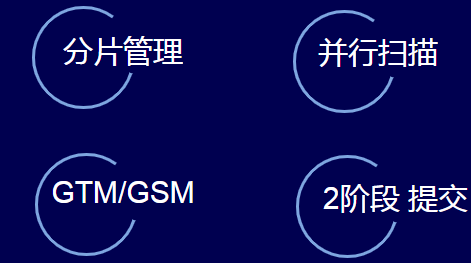 分布式基础之全局快照
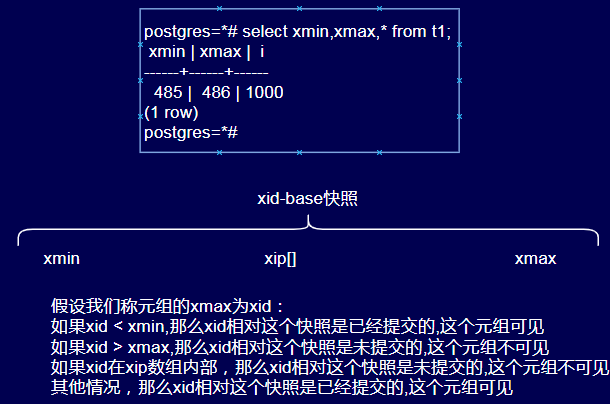 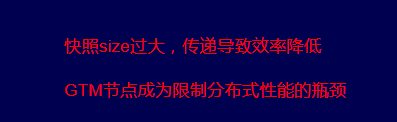 分布式基础之全局快照
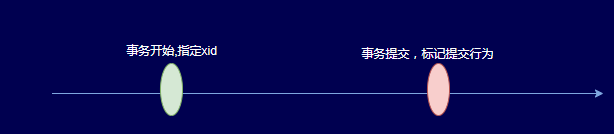 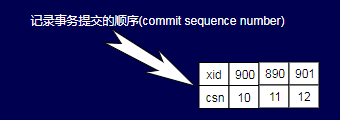 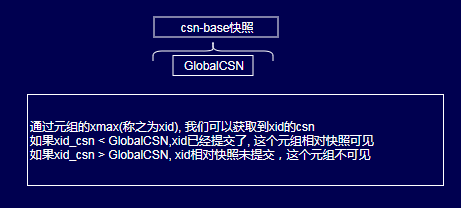 分布式基础之全局快照
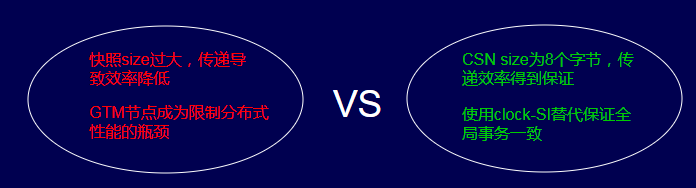 附录
PG团队：https://www.postgresql.org/about/policies/funds-group/
PG新闻：https://www.postgresql.org/about/newsarchive/
PG Planet： https://planet.postgresql.org/
HG Blog： https://www.highgo.ca/blog/
提交池：https://commitfest.postgresql.org/
邮件列表: https://www.postgresql.org/list/
代码：https://www.postgresql.org/download/
Github仓库：https://github.com/postgres/postgres
Wiki：https://wiki.postgresql.org/
瀚高●李传成
lchch1990@sina.cn